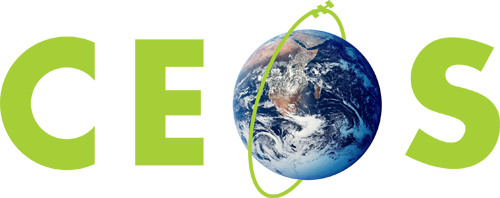 Committee on Earth Observation Satellites
WG on Cal / Val Report
Albrecht von Bargen, DLR
Plenary Agenda Item # 22
29th CEOS Plenary
Kyoto International Conference Center
Kyoto, Japan
5 – 6 November 2015
29th CEOS Plenary 2015
JAXA, Kyoto, Japan
November 5 – 6, 2015
Presentation Outline
Overview CEOS-WGCV meeting schedule in 2015
Brief outline of WG work structure and its update(Introduction of “task team approach“)
Report about CEOS-WGCV plenary # 39
Deliverables Status
CEOS WGCV internal action items
CEOS Deliverables Status
Carbon Action Items Status
Future Outlook
2
29th CEOS Plenary 2015
JAXA, Kyoto, Japan
November 5 – 6, 2015
CEOS-WGCV meeting schedule in 2015
Feb 2015 / CEOS-WGCV planning meeting (Radebeul, Host: ESA)(leading to “task team approach”)
May 2015 / CEOS-WGCV plenary # 39 (Berlin, Host: DLR) 
Oct 2015 / Combined meeting of WGCV ACSG with GSICS/GRWG UVN subgroup (hosted by NOAA, College Park)
Oct 2015 / CEOS SAR Calibration Workshop (Noordwijk, Host: ESA)
Nov 2015 / CEOS WGCV IVOS meeting (Toulouse, Host: ONERA, CNES)

May 2016 / CEOS WGCV LPV meeting (Prague, aside ESA Living Planet Symposium 2016)
3
29th CEOS Plenary 2015
JAXA, Kyoto, Japan
November 5 – 6, 2015
CEOS WGCV
Working Environment
In CEOS
Extract of sub-set toCEOS work plan
WGCV external 
initiative forideas suitable to
CEOS-WGCV
CEOS plenary approval& feedback
Internal WGCV “deliverable”(WGCV work plan)
New set-up
Set-up of WGCV activity
WGCV internal 
initiative forideas suitable to
CEOS-WGCV
Task Team 1
Task Team 2
Task Team <N>
29th CEOS Plenary 2015
JAXA, Kyoto, Japan
November 5 – 6, 2015
Task team approach 
Background / Motivation
Many cross-cutting topics included in the agenda of CEOS-WGCV
Allow cross-interaction with other entities on specific topics
Open more opportunities for members / scientists to work on specific items 
Implementation / Governance
Lead by two heads; one out of a member agency
Task definition includes work plan, schedule, milestones, deliverables
Maximum task duration shall be two years
Pre-phase between two WGCV plenaries shall allow to draft plan
Commitment of task members needed (also in terms of funding)
Deliverables aimed to be part of  CEOS work plan
Approval by WGCV plenary
Approach will find its governance in the update of the ToRs
29th CEOS Plenary 2015
JAXA, Kyoto, Japan
November 5 – 6, 2015
CEOS WGCV Plenary 39, Berlin, May 6-8, 2015 hosted by DLR
Agency reports: Introduction of CAST (China)
Sub-group reports
Special session: Ocean Color / Calibration and Validation
OCR-VC (Introduction), IOCCG (Calibration), and JRC (Validation)
Follow-on discussion about calibration in collaboration with WGCV/IVOS
Interaction with GSICS / GRWG
Combined meetings on sub-group level
Doc. describing the contents / levels of collaboration
Interaction with SST and LSI
Action Group for consolidation of Carbon Action items (see below)
Update on future task groups (Atmospheric correction, cloud masking, DEM)
Validation metrics
Discussion of options of handling the resignation of one of sub-group chair (Terrain-Mapping Sub-group)
6
29th CEOS Plenary 2015
JAXA, Kyoto, Japan
November 5 – 6, 2015
Deliverable Status (I)
Internal deliverables
Action item document defining deliverables are on web page
With implementation of ToR an internal work plan will be implemented
Carbon Action Items
Original table can not be assigned one-by-one
Some are sub-group specific and some cross-cutting specific items
Sub-groups were invited to comment in terms what they can do
Follow-on step is the identification of common items to combine
Identification of collaboration link within CEOS and outside on working level.
Identification of step-wise approach with defined milestones
Status: Consolidation of the steps high-lighted in Green in a table which allows WGCV and SIT a tracking / Implicitly, many of them ongoing
7
29th CEOS Plenary 2015
JAXA, Kyoto, Japan
November 5 – 6, 2015
Deliverable Status (II)
CEOS Deliverables (short version)
Closed deliverables: CV-02, CV-06, CV-07, CV-08, CV-11
Partially completed: 
CV-05: GSICS cooperation: consolidation of report
CV-10: TanDEM-X product fitness check: part (a) concluded, part (b) awaits final TanDEM-X product (2016/7), part (c) concluded with Sentinel 2 IOCR
CV-12: Evaluation of validation sites for Sentinel-2: list of new validation sites are complementing the final list; a finalization of LPV core sites is planned for Q4/2015
Open deliverables
CV-01: New concept for outreachWeb-concept under discussion between WGCV secretariat and ESA
CV-03: On-ground characterisation Workshop: planning delayed
CV-04: self-analysis: in schedule
8
29th CEOS Plenary 2015
JAXA, Kyoto, Japan
November 5 – 6, 2015
Future Outlook

CEOS-WGCV plenaries

WGCV # 40, March 14-18, 2016 in Canberra (AUS) in conjunction with the WGISS plenaryhosted by GEOSCIENCE Australia and CSIRO

WGCV # 41, September 2016, hosted by JAXA

Consolidation phase for CEOS-WGCV

Set-up of consolidated work plan also depending on additional CEOS activities
Systematic set-up of collaboration fields with other CEOS entities if identified from both sides
Intensification of cooperation with GSICS
9